Thứ sáu ngày 27 tháng 12 năm 2024
Tiếng Việt
Đọc mở rộng: Chủ đề: Tình cảm anh chị em
I. MỤC TIÊU:- Tự tìm đọc một bài thơ, câu chuyện về tình cảm gia đình.
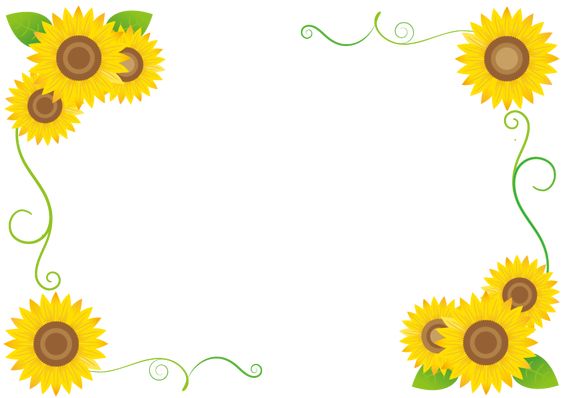 Đọc mở rộng
Tìm đọc một bài thơ, câu chuyện về tình cảm gia đình:
V1: Làm việc cá nhân 
V2. TLN2
V3: Chia sẻ trước lớp
Chia sẻ cảm xúc của em về bài thơ.
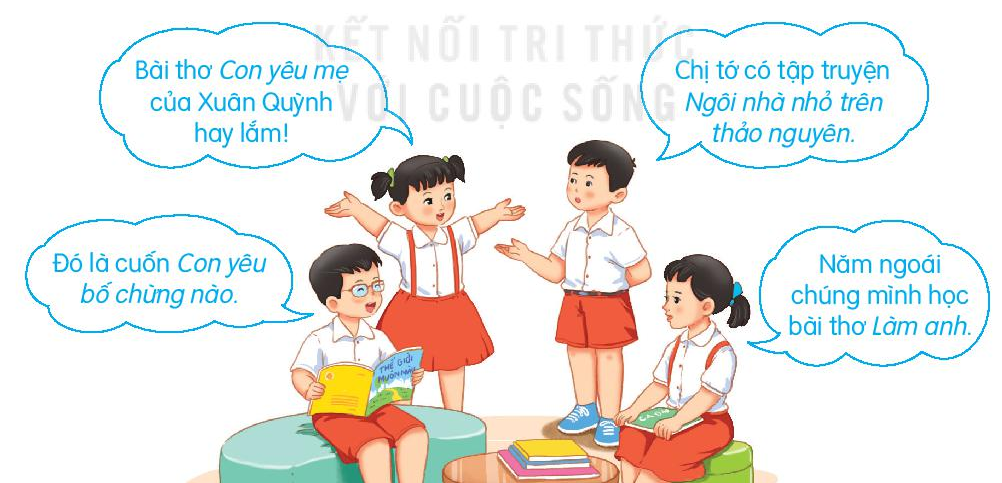 CỦNG CỐ BÀI HỌC
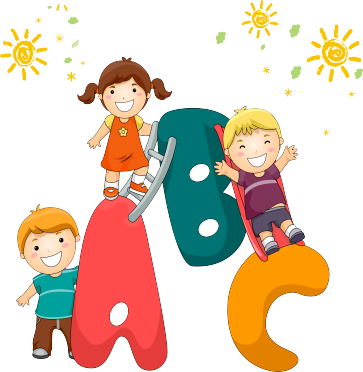 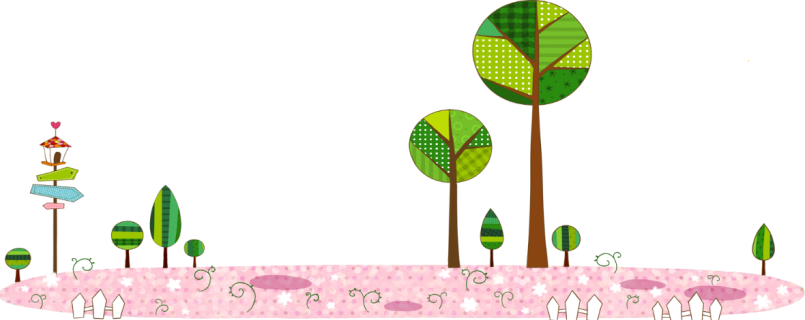 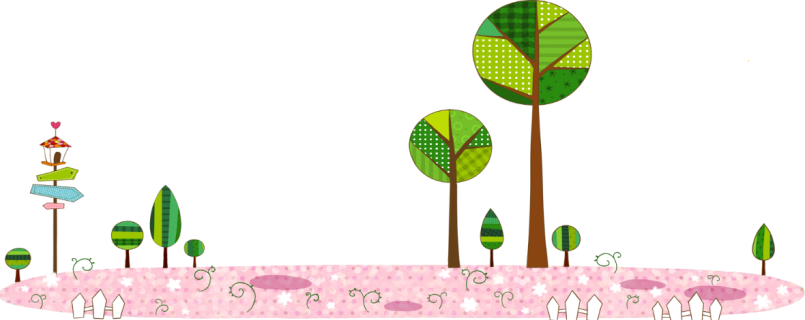